Виды методических разработок
Рабочая тетрадь
Учебное пособие
Методическое пособие
Методическая разработка для учащихся
Презентация
Стенды, тематические плакаты
Комплекты раздаточного материала
Методические разработки
Общая структура методических разработок
Титульный лист 
Аннотация 
Пояснительная записка (или введение)
Содержание (оглавление с указанием страниц)
Введение (предусмотрено для учебных и методических пособий)
Основная часть 
Заключение 
Список использованных источников и литературы
Приложения
Муниципальное бюджетное учреждение 
дополнительного образования 
Детско-юношеский центр «Гармония» 
Чановского района Новосибирской области
 
 
 
 
  
 
МЕТОДИЧЕСКАЯ РАЗРАБОТКА
сценария тематического вечера
 
 
  
«А песни тоже воевали…»
 
 
 
 
Составитель: ………………………….
 
 
Рассмотрено на заседании МС
 
……………………………………………………
 
Протокол № ___ от «____» __________20… года	
Председатель МС _________________/………………./
 
 
 
 
 
 
 
Чаны 2020
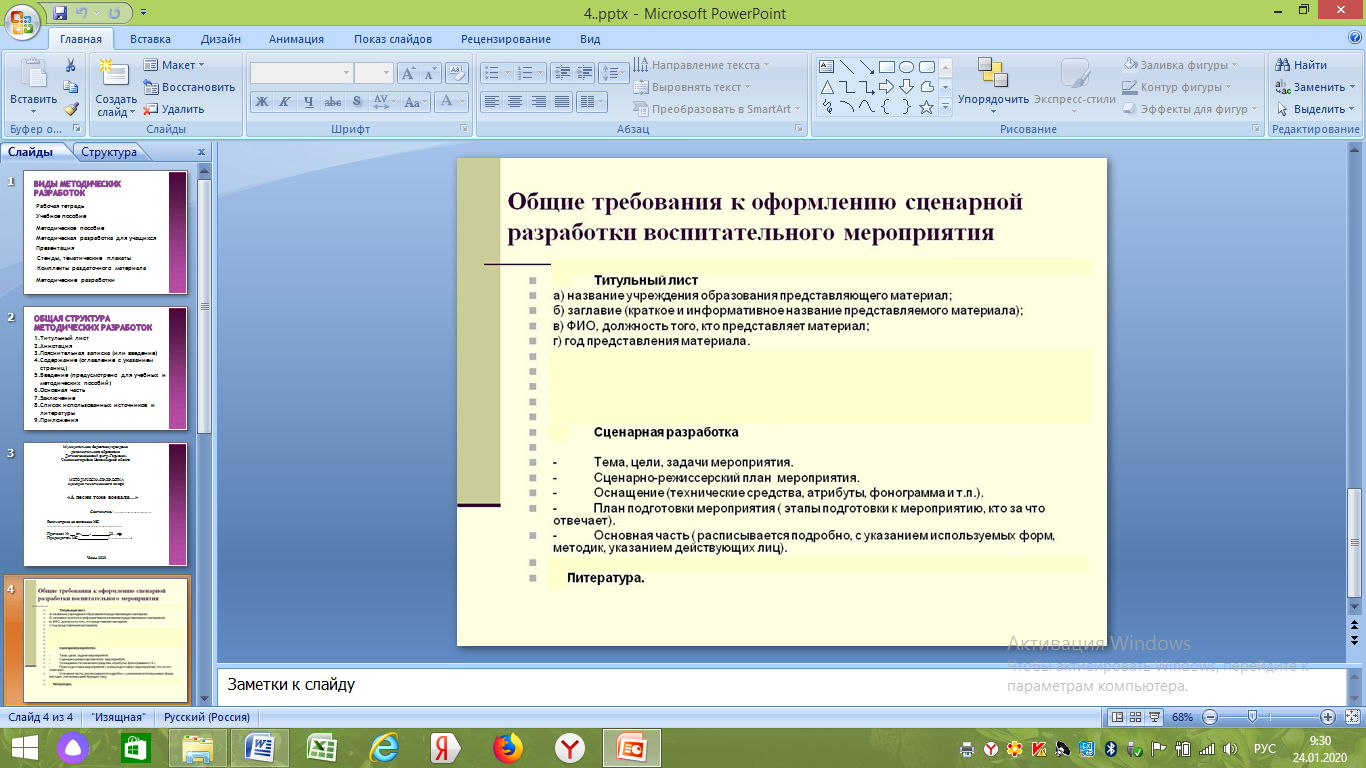